BPAC w/Bike Clark County
Movie at Evergreen Park photos (9/10/2016)
Light system
Light installation
Pinky promise to wear helmet while skateboarding.
Helmet fitting
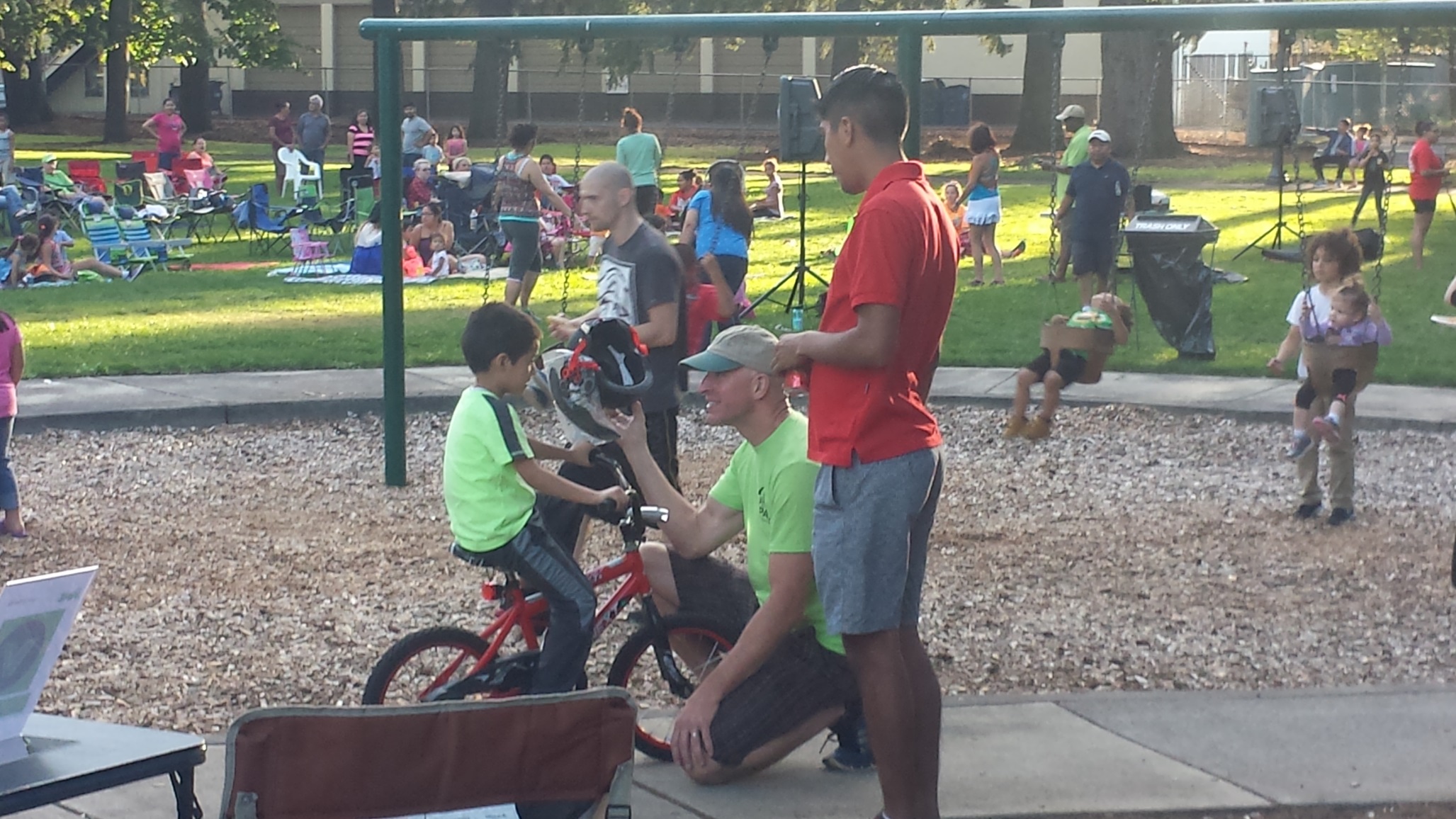 Happy customer!